Speech and Hearing International  (SaHi)
e-ISSN : 0973-662X
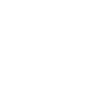 Home
About
Authors
Announcement

Popular Articles






Keywords
Browse
Speech and Hearing International (SaHi)
e-ISSN : 0973-662X
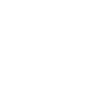 Home
About
Authors
Announcement

Popular Articles






Keywords
Browse
Speech and Hearing International  (SaHi)
e-ISSN : 0973-662X
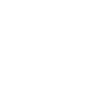 Home
About
Authors
Announcement

Popular Articles





Keywords
Browse
Speech and Hearing International (SaHi)
e-ISSN : 0973-662X
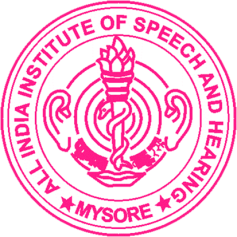 Home
Announcement
Popular Articles
About
Authors
Announcement

Popular Articles
Browse
Keywords
Visits
Speech and Hearing International   SaHi
e-ISSN : 0973-662X
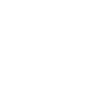 Home
About
Authors
Announcement

Popular Articles






Keywords
Browse
Speech and Hearing International   SaHi
Home
About
Authors
Browse
Speech and Hearing International  (SaHi)
e-ISSN : 0973-662X
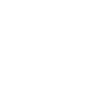 Home
About
Authors
Announcement

Popular Articles




Keywords
Browse
e-ISSN : 0973-662X